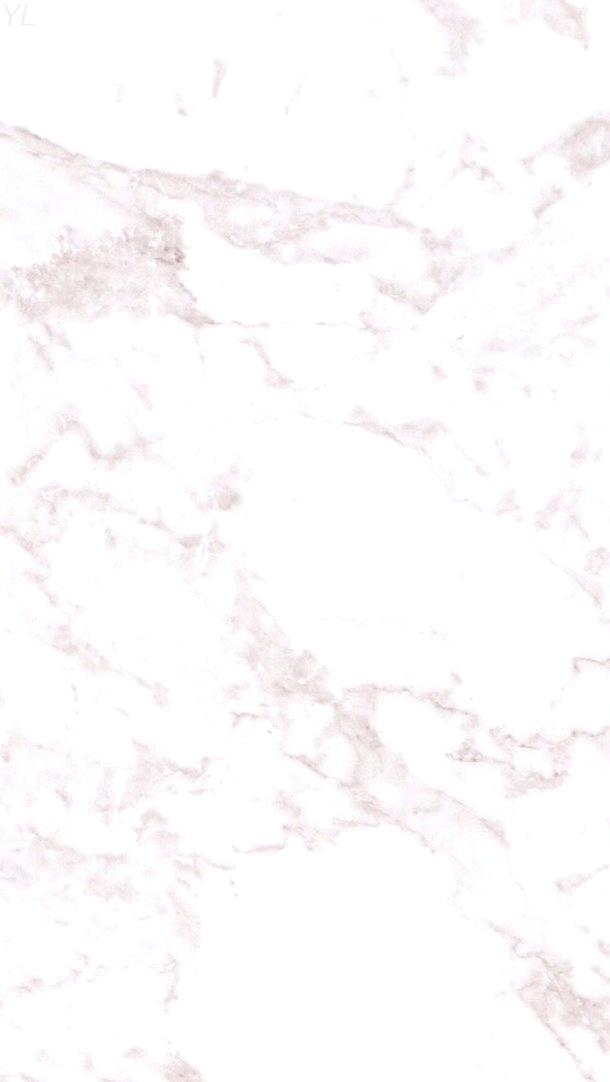 Abdominal Pain & Fever
Stephanie Michelle Escobar, MS3University of Arizona, College of Medicine
Clinical Scenario
A 63-year-old female with a history of chronic constipation and HTN presents to the emergency department with severe abdominal pain and constipation for the past 2 days. She states the pain started intermittent but is now constant. She endorses nausea but denies vomiting or bloody or black stools. 
Vitals are 38.6 C (101.3 F), blood pressure is 128/72 mm Hg, pulse is 101/min, and respirations are 16/min. Her abdomen is mildly distended and tender to palpation in the LLQ with some diffuse voluntary guarding. Deep palpation reveals no masses or  organomegaly. 
Bowel sounds are decreased. 
CBC: Remarkable for Leukocytosis

This patient's clinical presentation is concerning for:
[Speaker Notes: Rectal exam is unremarkable. 
Pelvic exam reveals no cervical motion tenderness and no adnexal masses.
Patient has never had a colonoscopy
CMP & UA: Unremarkable]
Acute Diverticulitis
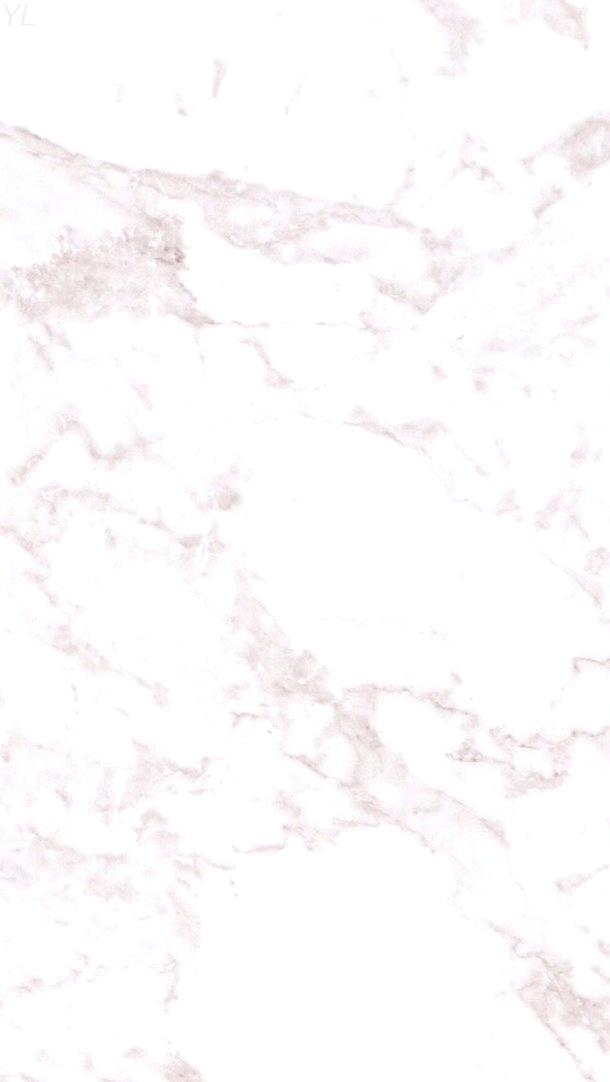 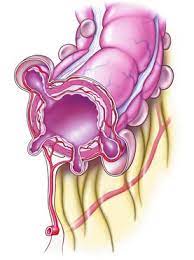 Clinical Manifestations
Mean age at admission: 63 years 
MCC: abdominal pain, LLQ
Low grade fever
50%: Constipation
25-35%: Diarrhea  (Hematochezia is rare) 
20-62 %: Nausea and vomiting 
20%: palpable tender mass
10-15% urinary urgency, frequency, or dysuria 
(+/-) localized peritoneal signs: guarding, rigidity, and rebound. 
NOTE:
Hemodynamic instability & shock   perforation and peritonitis (Rare)
Lab findings: 

CBC: Leukocytosis (~55%)

UA: (+/–) sterile pyuria (adjacent inflammation) 

UC: (+/–) colonic flora (colovesical fistula)
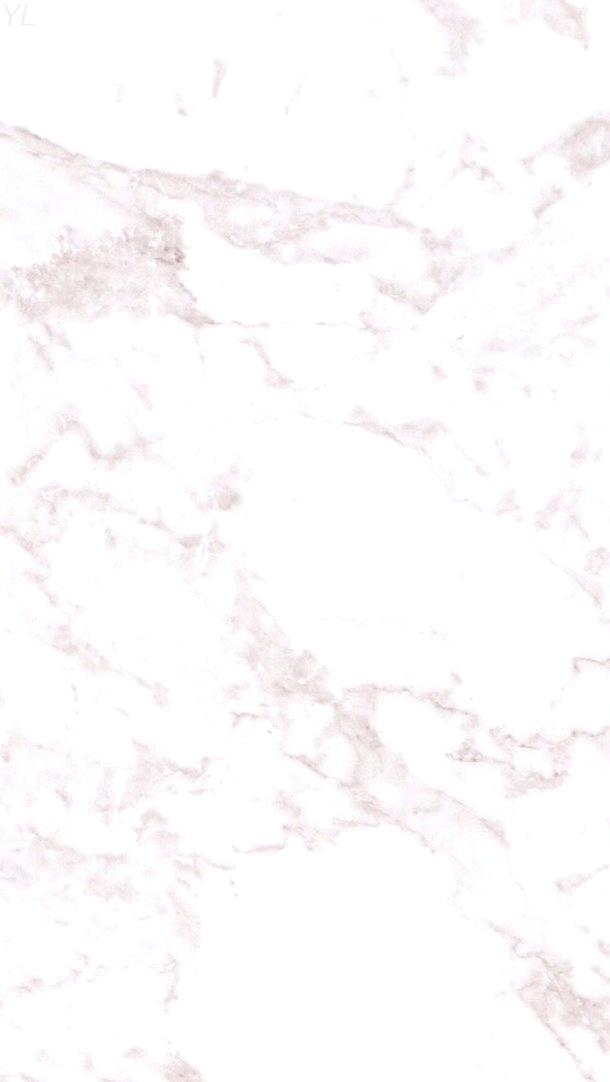 Acute Diverticulitis
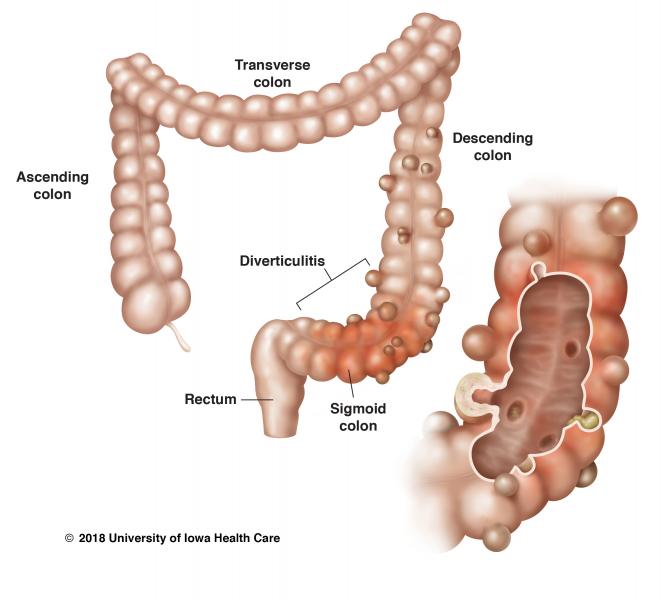 Most diverticula occur in the sigmoid colon
Left or sigmoid colon diverticula are more likely to become infected 
Diverticulitis 
Right colon are more likely to bleed 
Diverticulosis
Risk Factors
Obesity, low-fiber and high-fat diet, red meat, constipation, opiate abuse, and advanced age.
[Speaker Notes: Note: serum amylase and lipase may be normal or mildly elevated if perforation & peritonitis.]
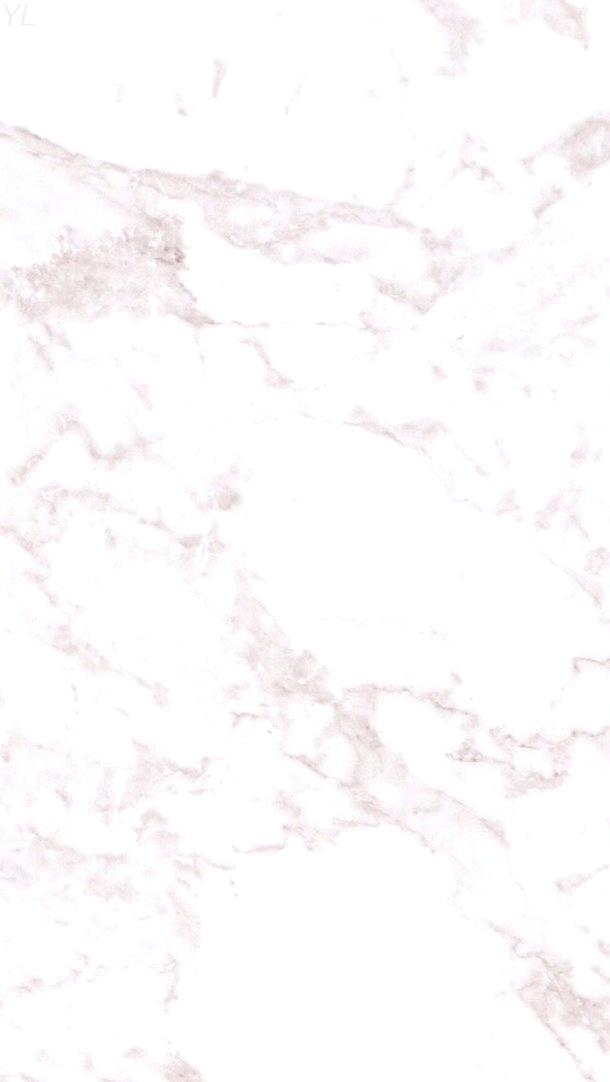 Course & Complications
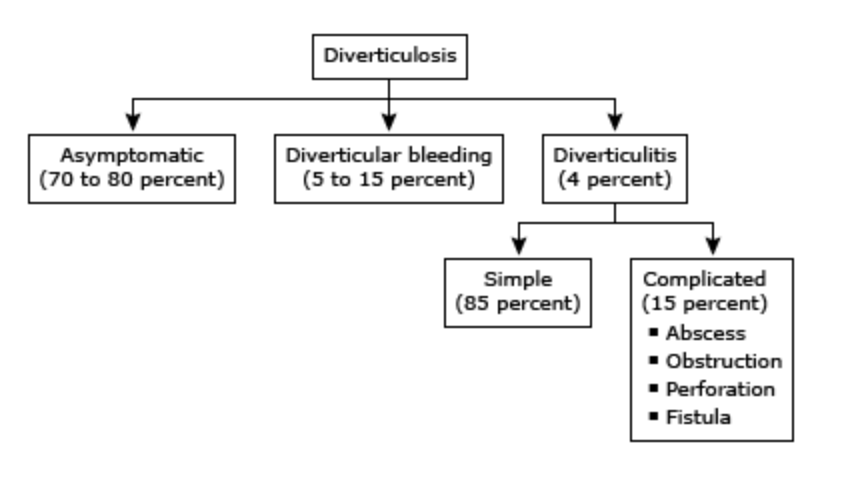 Colonic diverticular bleeding is the most common cause of overt lower gastrointestinal bleeding in adults. In most cases, the bleeding will stop spontaneously.
[Speaker Notes: Hinchey Staging System
a grading schema to describe the severity of complicated diverticulitis: 
stage I, pericolonic inflammation with pericolic abscess;
stage II, retroperitoneal or pelvic abscess; 
stage III, purulent peritonitis; 
stage IV, fecal peritonitis. Most surgeons

consider stages II–IV as complicated diverticulitis.]
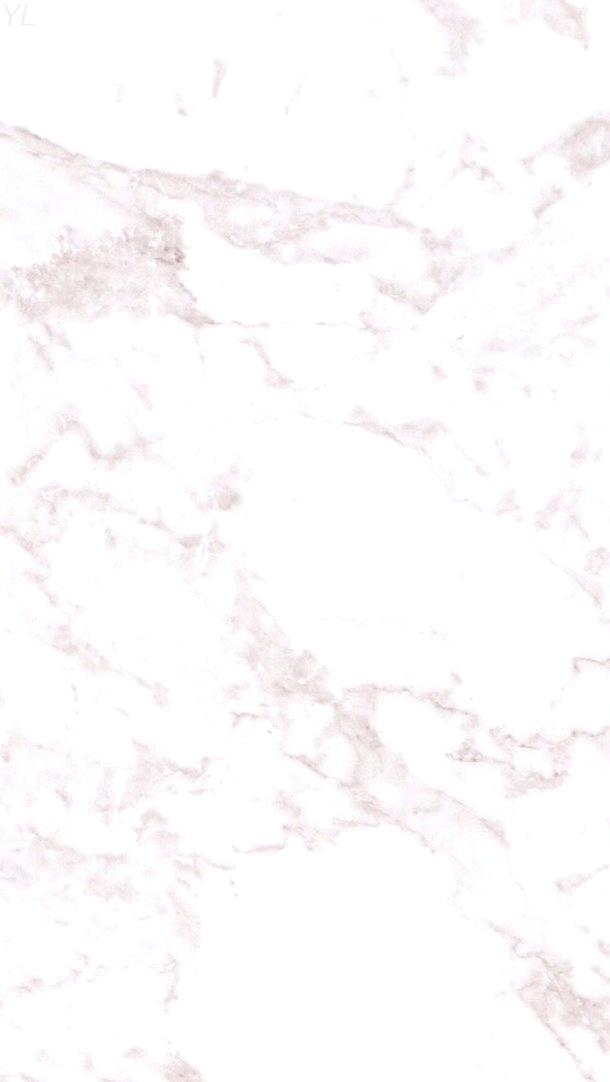 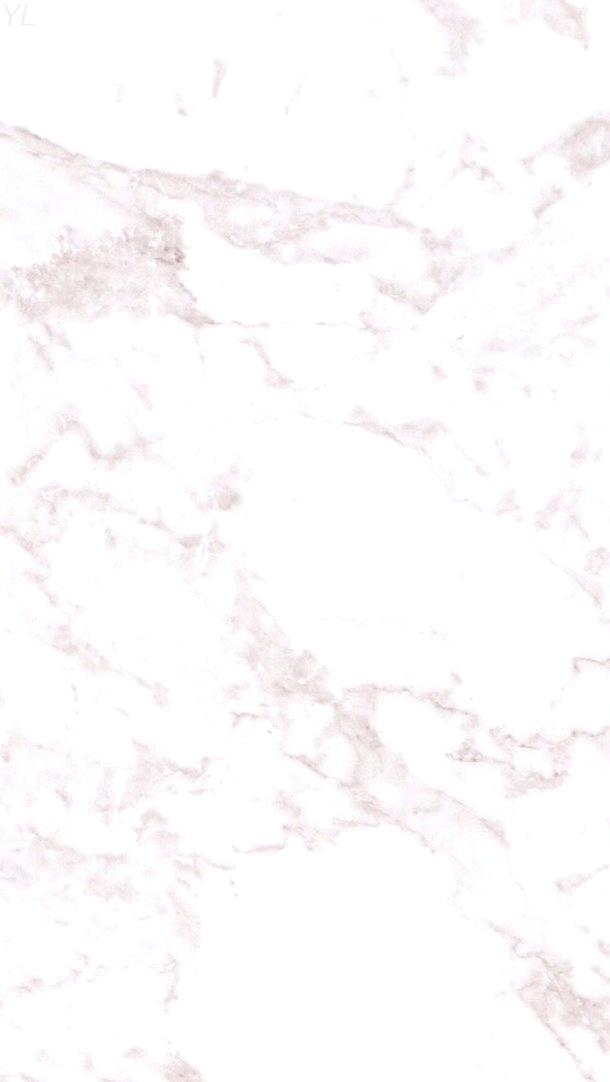 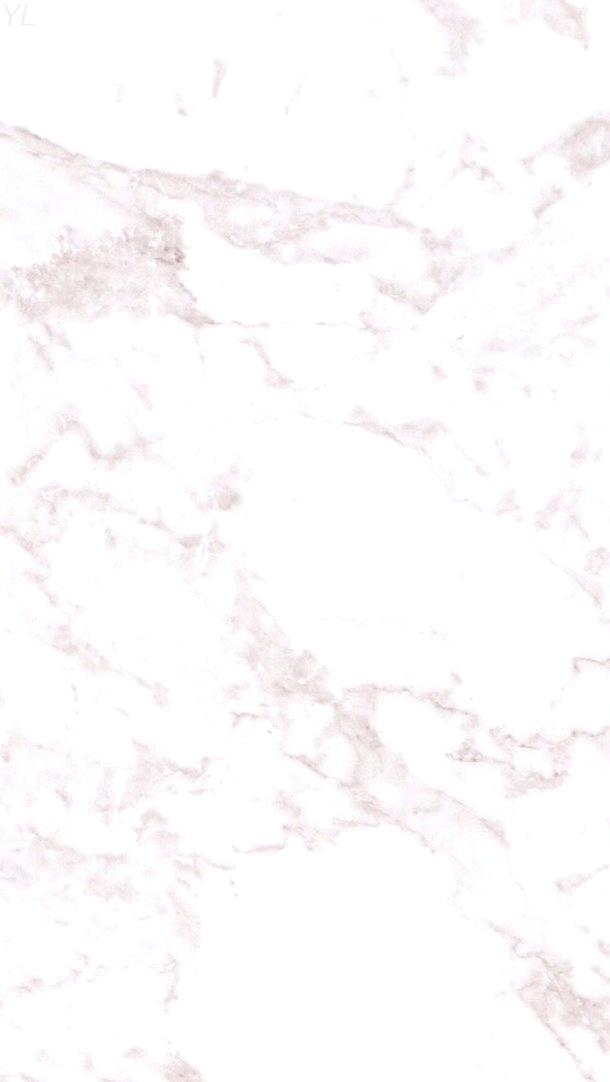 What Imaging will we order?
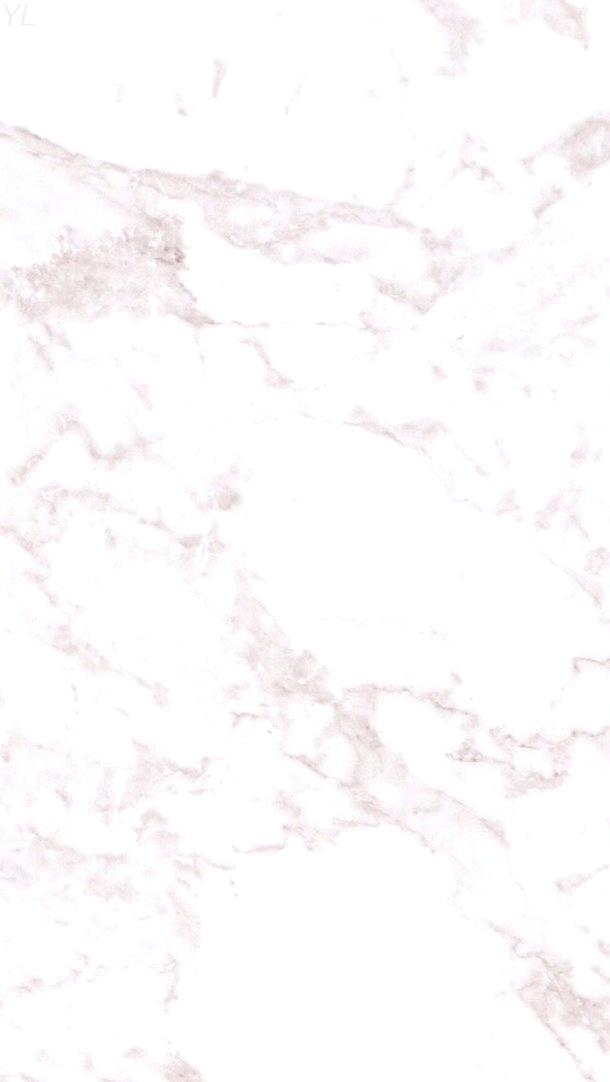 CT Abd/Pelvis
with oral and intravenous (IV) contrast to establish the diagnosis
high sensitivity and specificity
[Speaker Notes: Two Diagnostic Studies Contraindicated in the Acute Setting of Suspected Diverticulitis (Per Surgical Recall) 

Barium enema introduces fluid under pressure, which may unseal a contained perforation.
Barium would then leak into the peritoneum, causing barium peritonitis
 (CT scans with oral contrast are safe as they use water soluble contrast).

Colonoscopy may similarly worsen diverticulitis as it increases pressure due to air insufflation. 
However, it is imperative that colonoscopy be performed 6–8 weeks after recovering from
the acute episode, in order to rule out unexpected causes of the colonic inflammation such as IBD or malignancy.]
Management
Outpatient
Inpatient
If uncomplicated and without evidence of a systemic response:
 discharge home with oral antibiotics and clear liquids.
Counsel on dietary modification like decreasing fats and increasing fibers intake
If complicated, have significant pain or have a systemic response:
 admit to the hospital, place NPO, and give IV antibiotics, IVFs, and analgesia
[Speaker Notes: ***Antibiotics used to treat diverticulitis must cover the usual gastrointestinal flora of gram-negative rods and anaerobes, particularly Escherichia coli and Bacteroides fragilis]
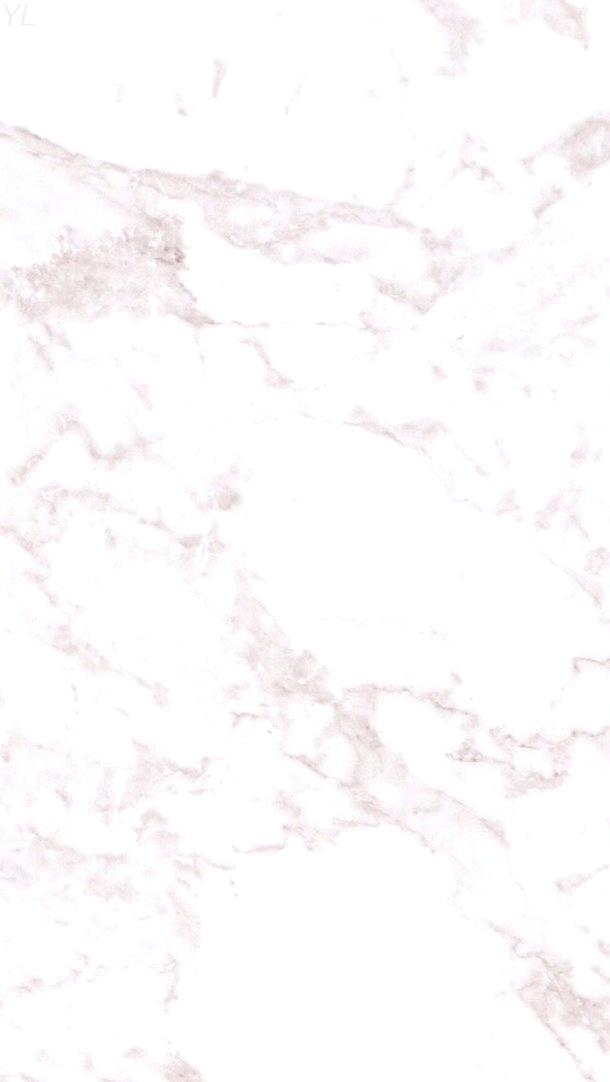 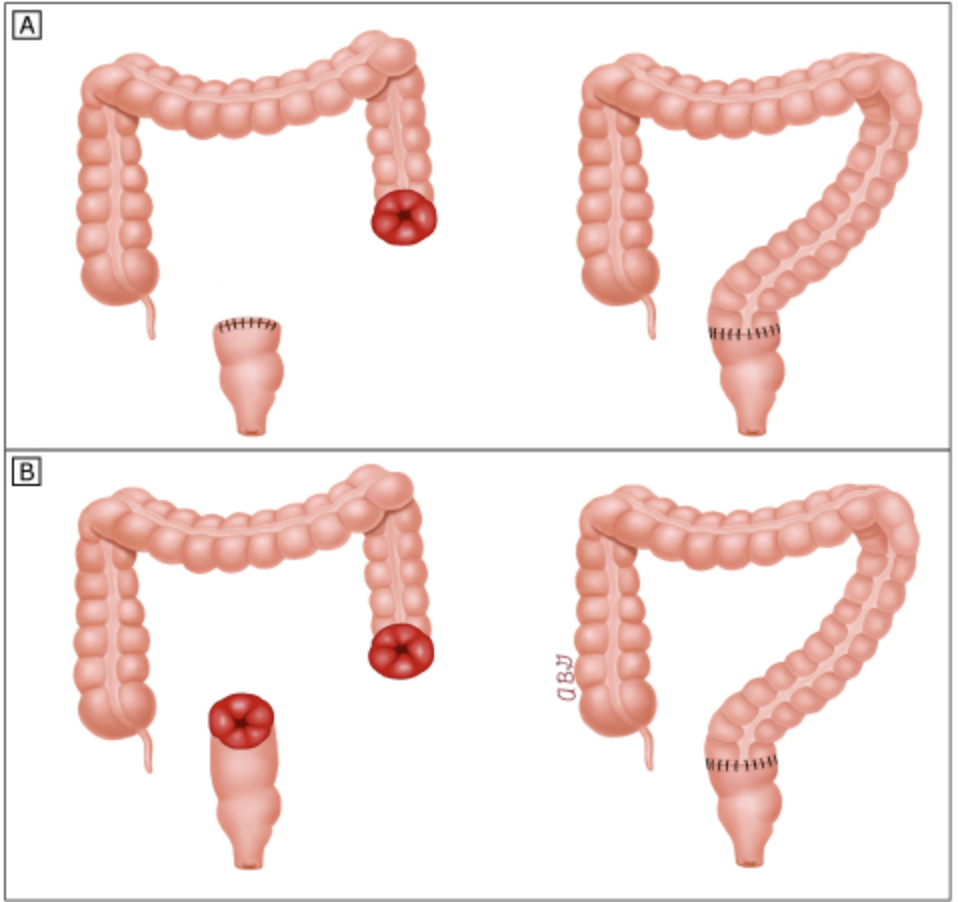 Complicated Diverticulitis
Perforation
Emergent Surgery 
Free air under the diaphragm  +/– extravasation of contrast
results in diffuse peritonitis
Hartmann’s procedure (vs Primary anastomosis with proximal diversion)
Unstable Patient
Damage control surgery 
peritoneal lavage, temporary abdominal closure, & 2nd look
+/– limited colonic resection 
leave the colon stapled off in situ 
construct a colostomy
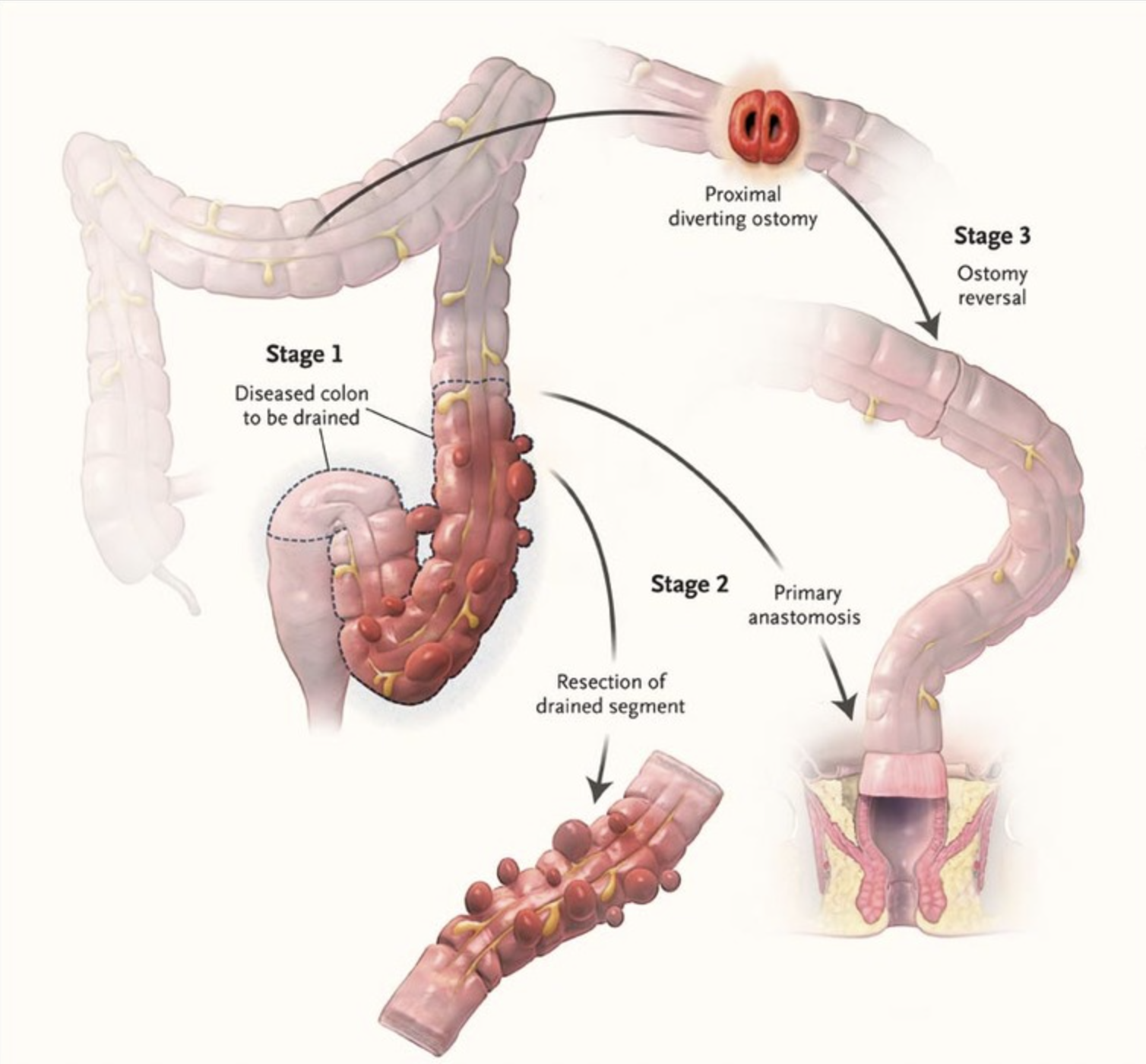 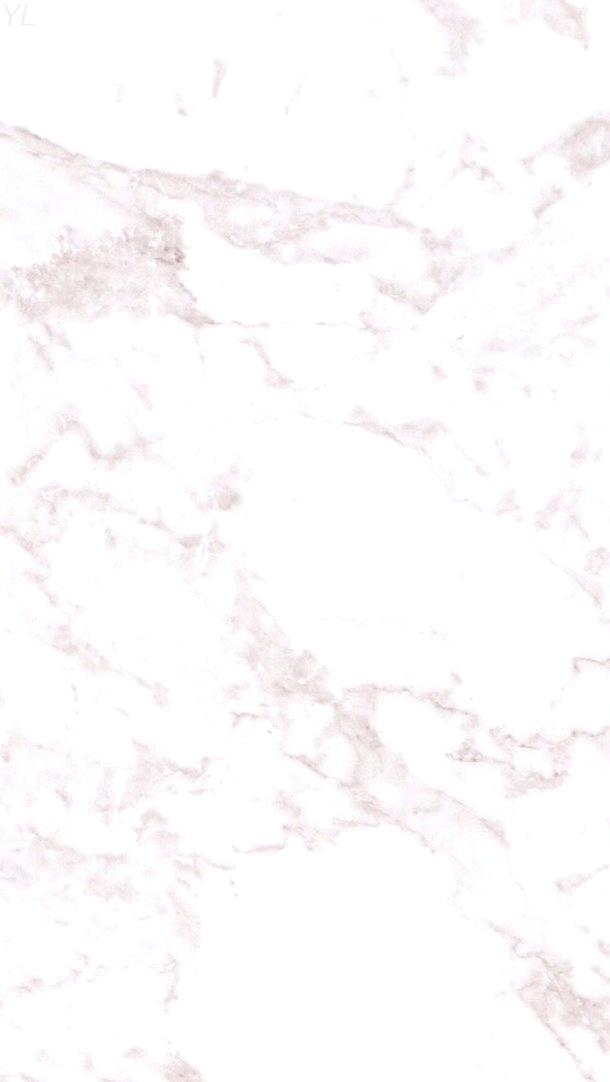 Complicated Diverticulitis
Obstruction  
Difficult to distinguish radiographically acute diverticulitis from colon cancer 
Surgical resection of the involved bowel segment
Send a specimen path for evaluation of possible malignancy 
Hartmann’s procedure
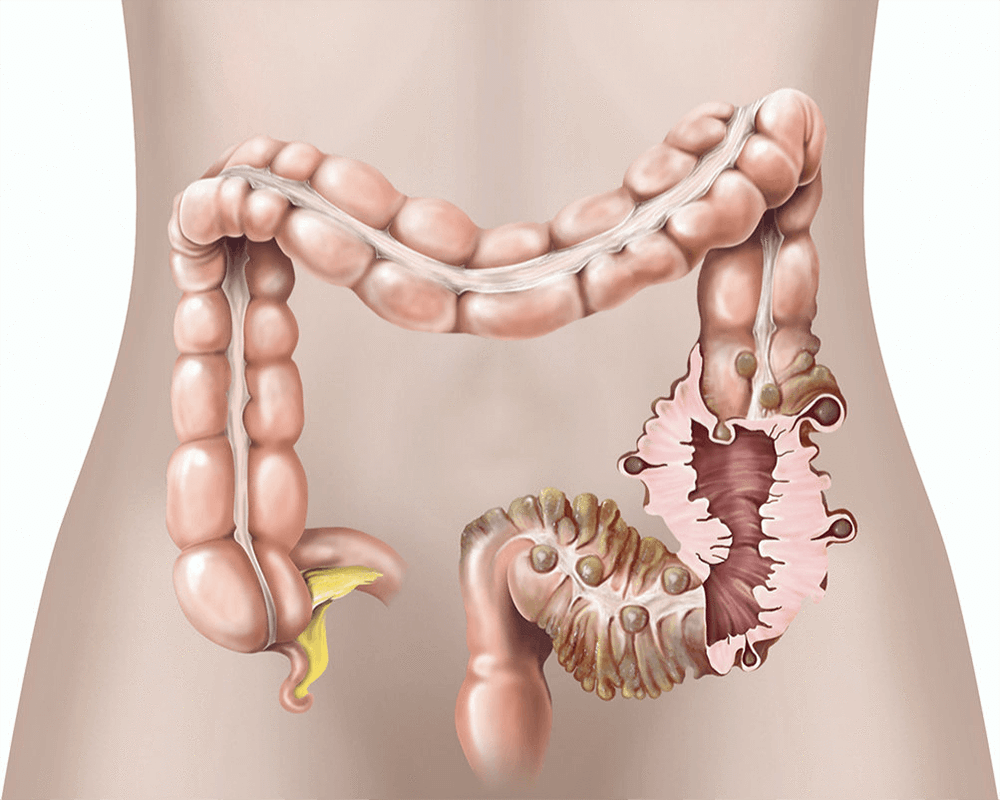 Complicated Diverticulitis
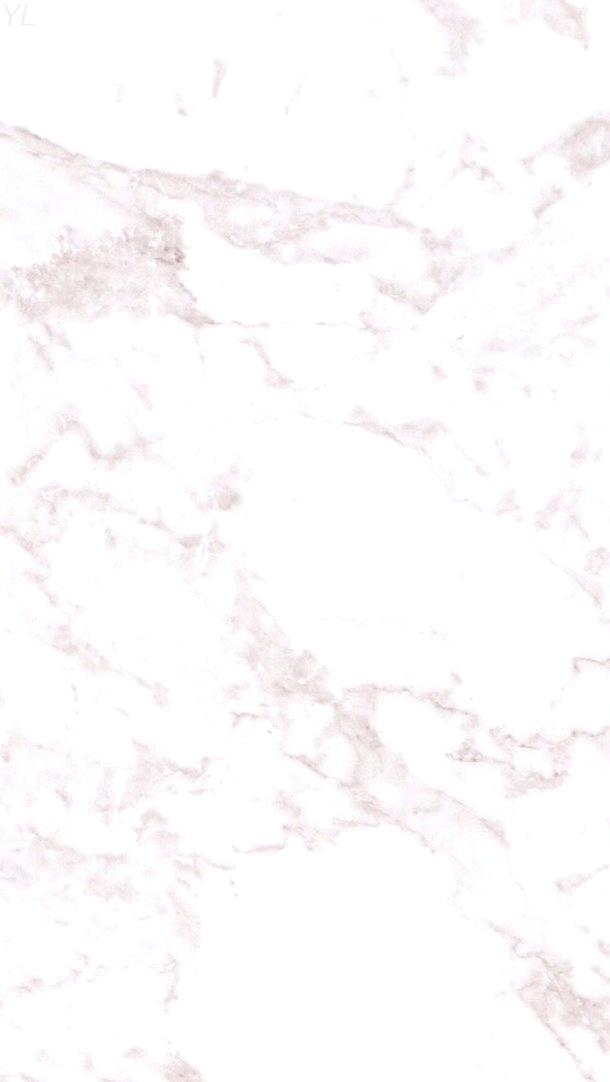 Abscess 
Antibiotics 
Percutaneous drainage 
abscesses ≥4 cm
Does not resolve with antibiotic therapy
clinical deterioration
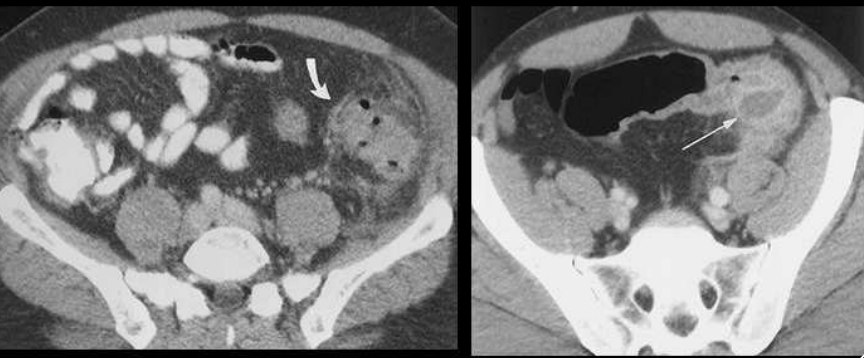 [Speaker Notes: On the left: possibly microperforations? Managed non-operatively. Bowel rest & Abxs (maybe)]
Complicated Diverticulitis
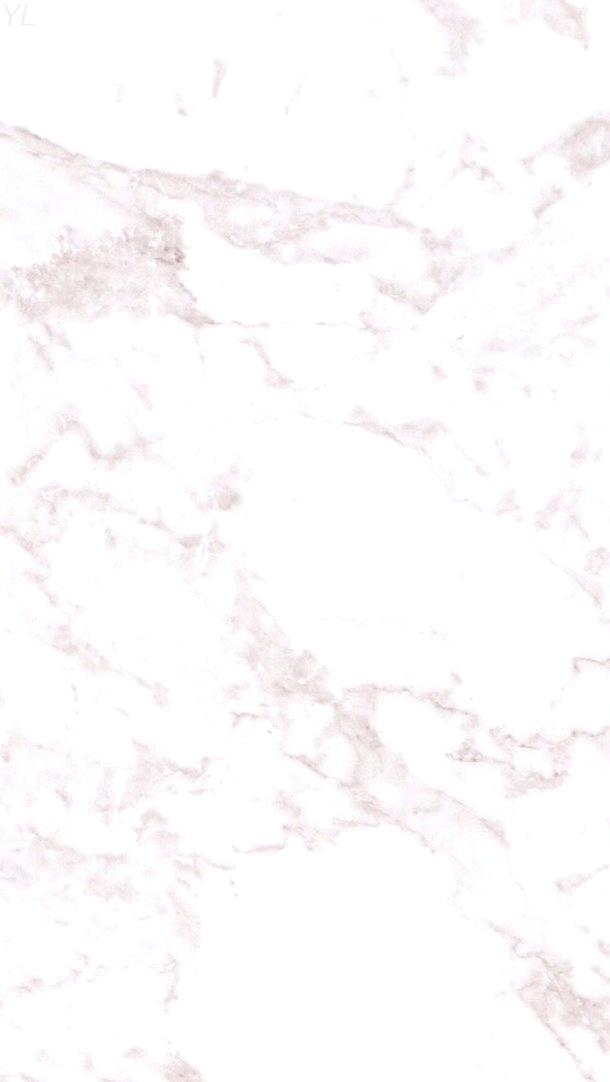 Fistulas Do not generally close spontaneously   operative management
Elective
Colovesical 
colon can be "pinched off" the bladder with either  or a very small defect in the bladder. Use catheter  for  7-10 days
Omental pedicle flap may be used to between the colorectal anastomosis and the bladder, allowing for healthy noninflamed tissue to separate the two structures
Colovaginal
colon is pinched off the vagina with a colpotomy. Then segment of the colon involved in the fistulization is resected. Then primary anastomosis is performed
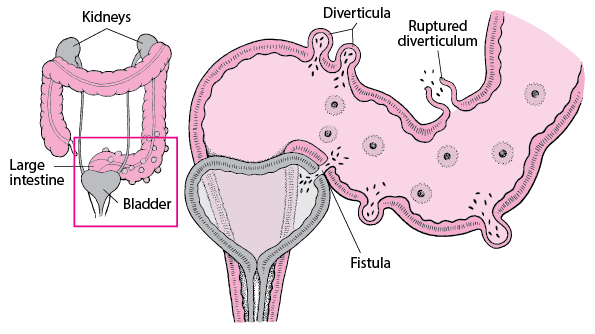 [Speaker Notes: Per Up to Date]